Global Money Week 2023
ȘCOALA GIMNAZIALĂ 
,,GHEORGHE VERNESCU”
RÂMNICU SĂRAT, JUD. BUZĂU

*CLASA a IV-a B*
Coordonator prof. înv. primar:
Roxana-Gabriela Ionescu
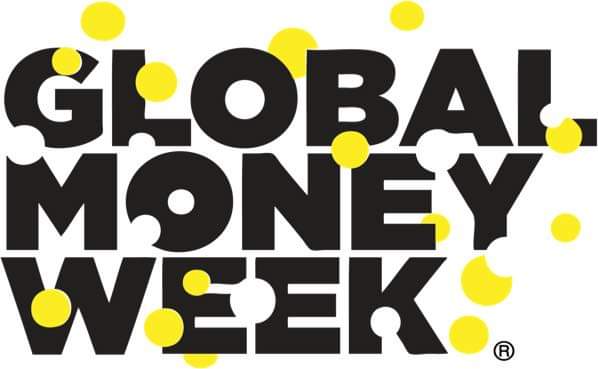 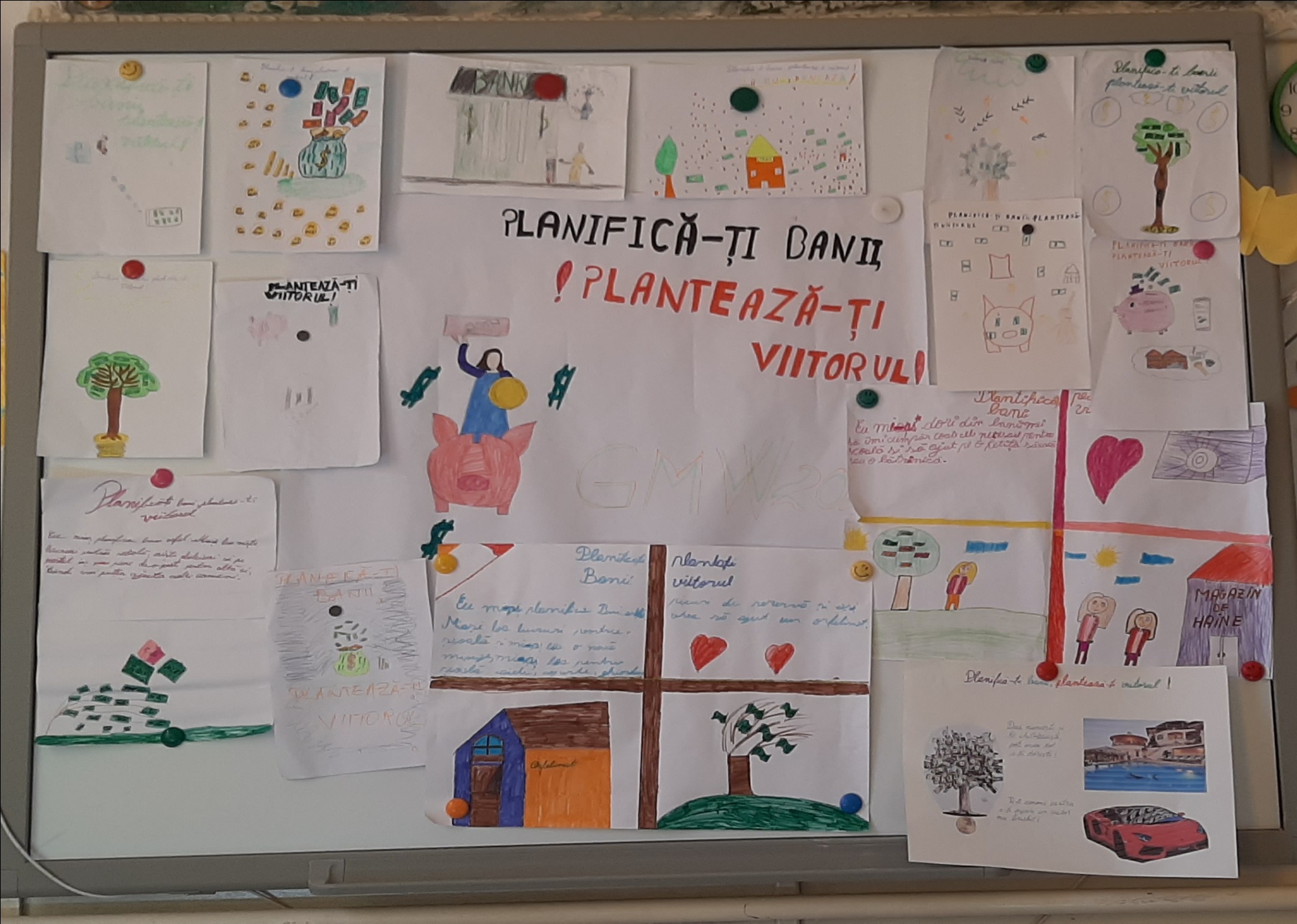 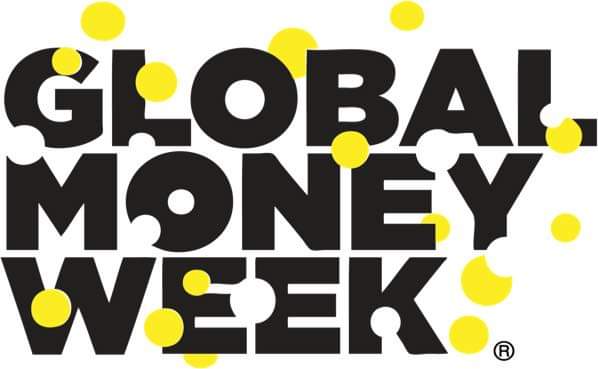 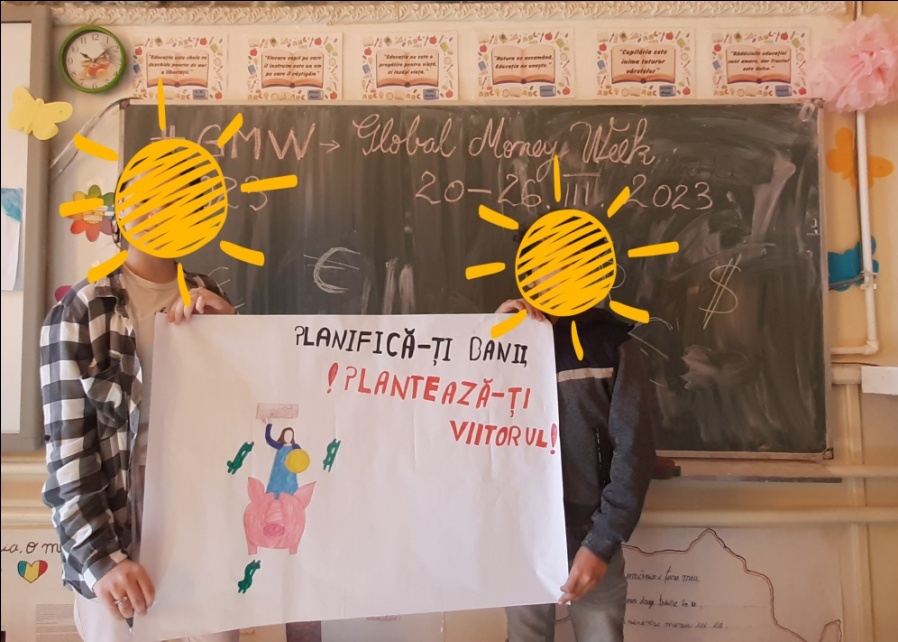 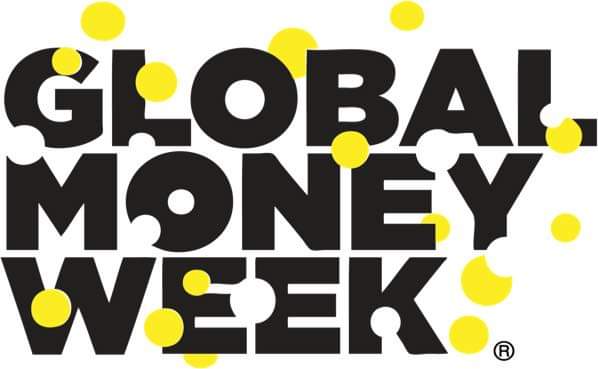 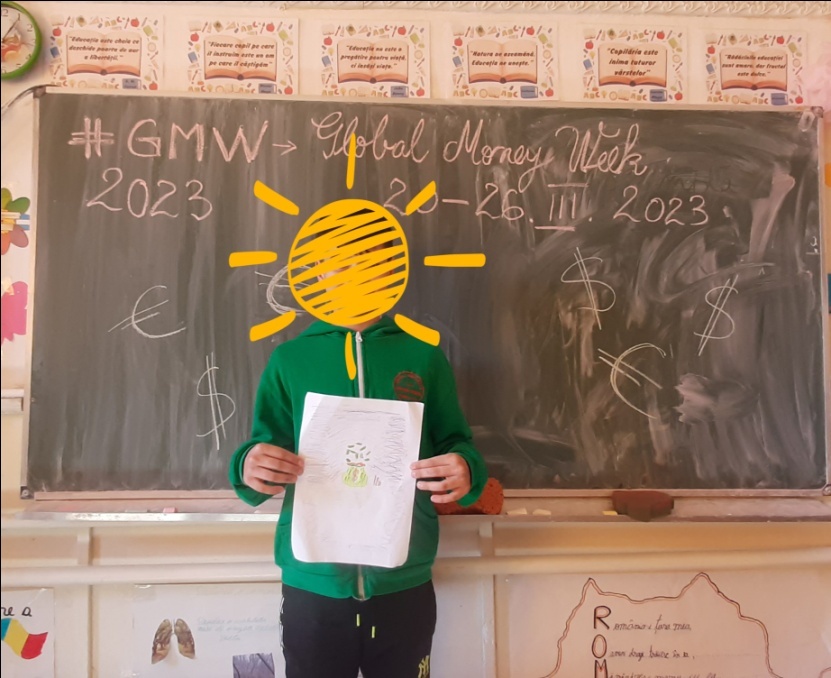 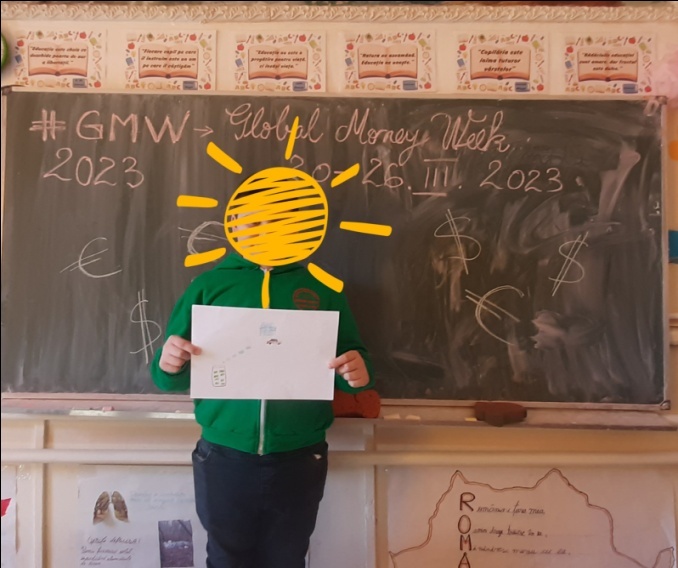 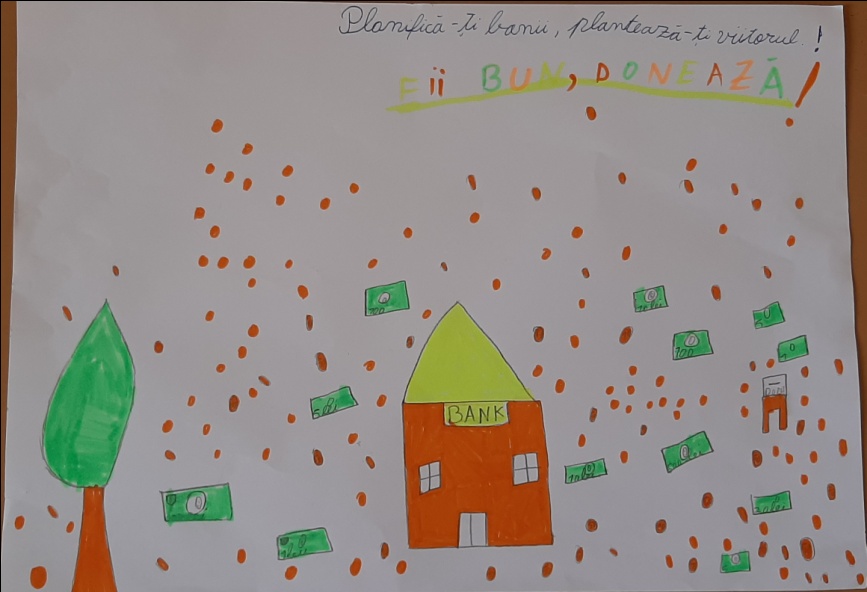 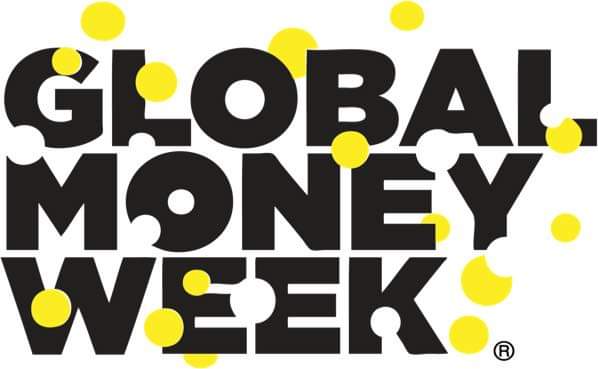 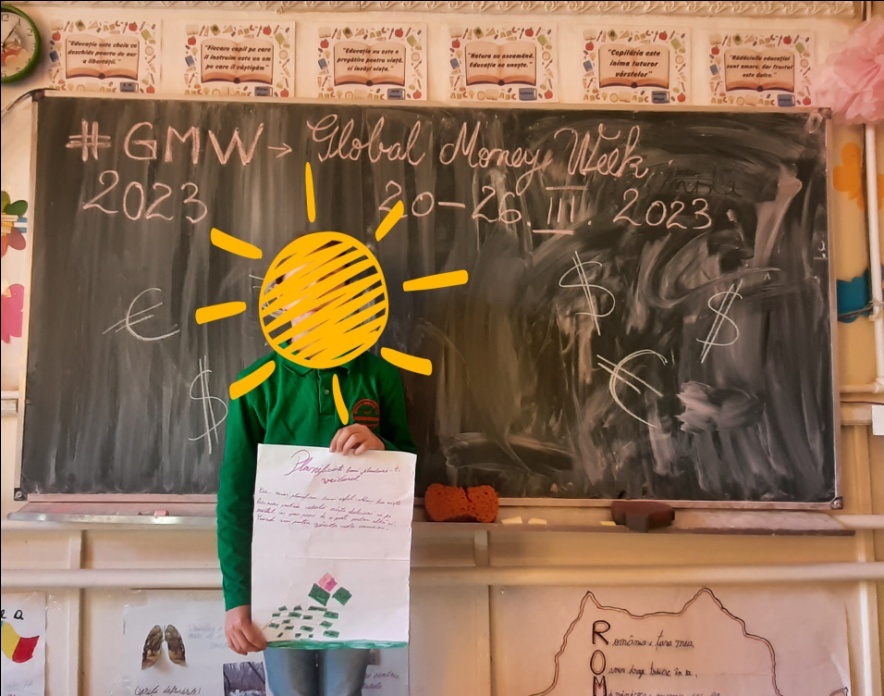 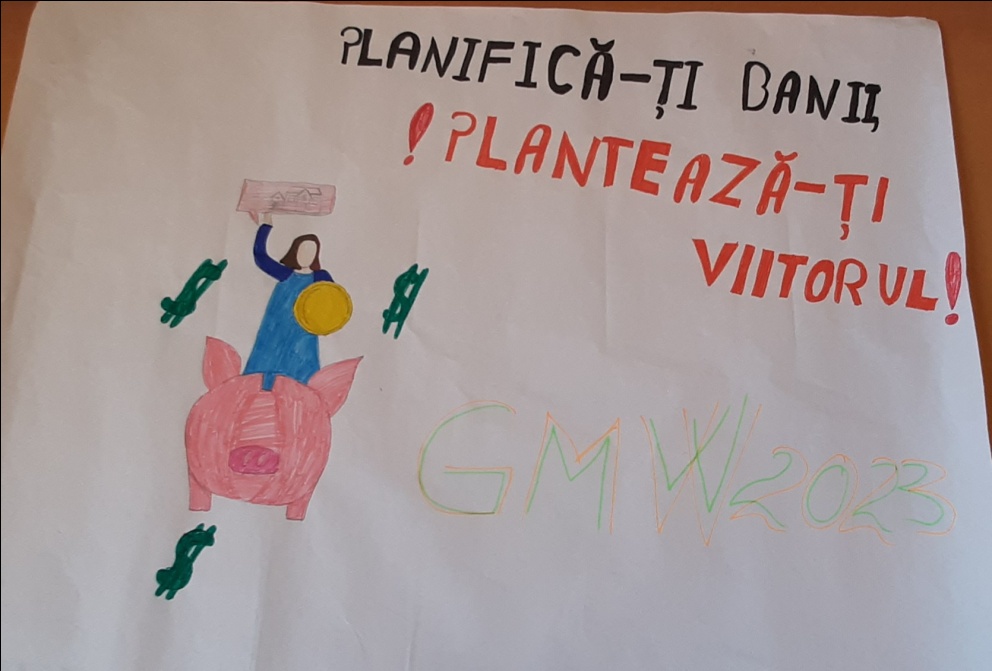 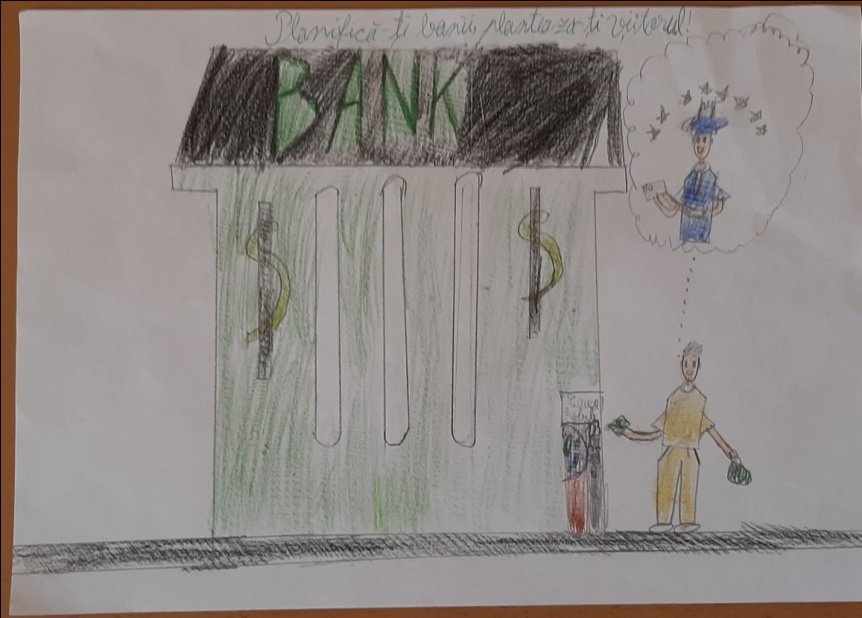 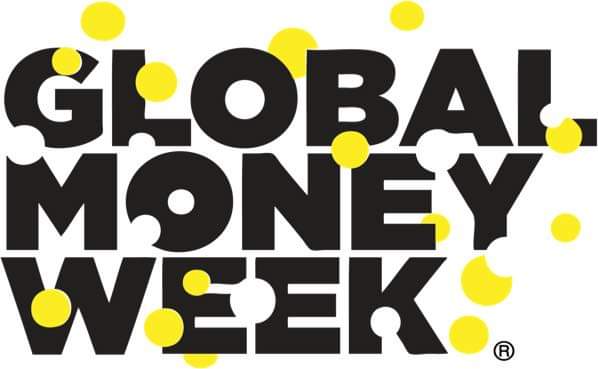 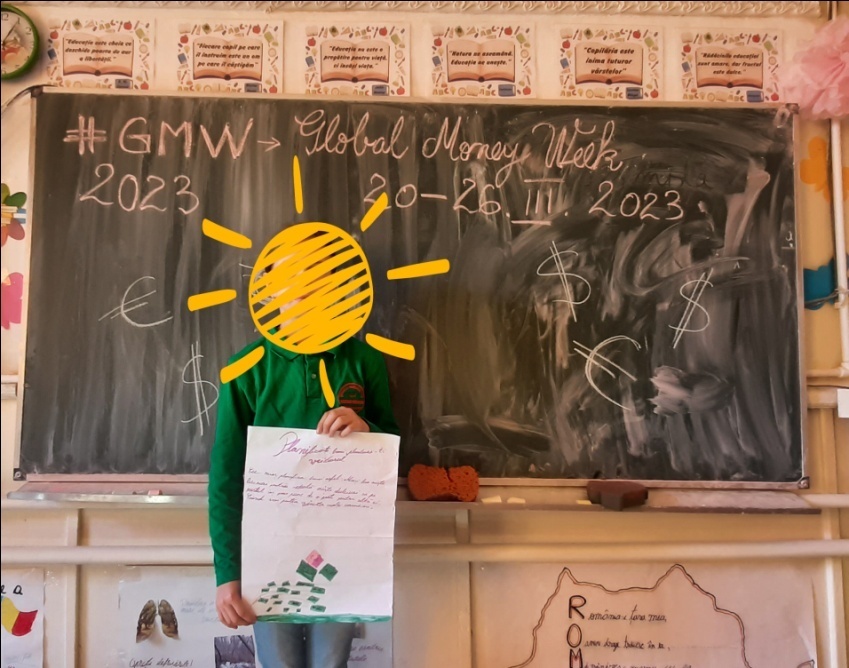 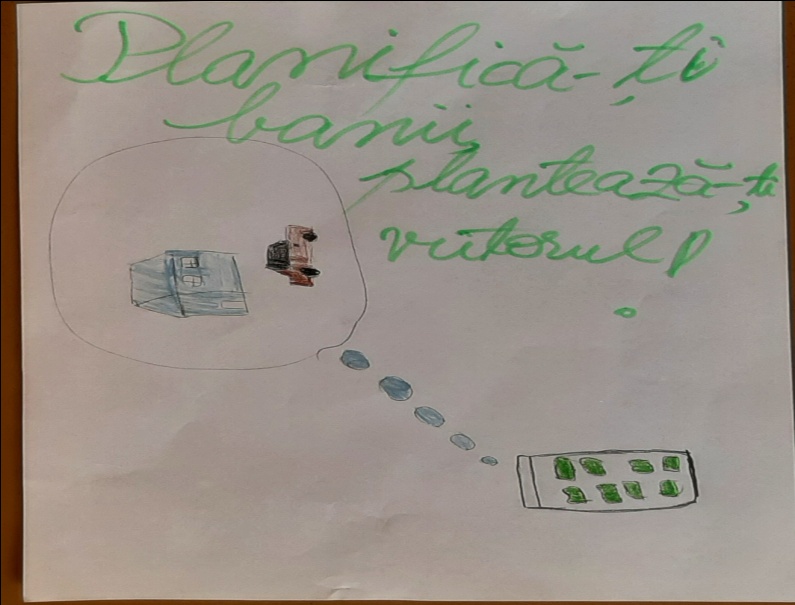 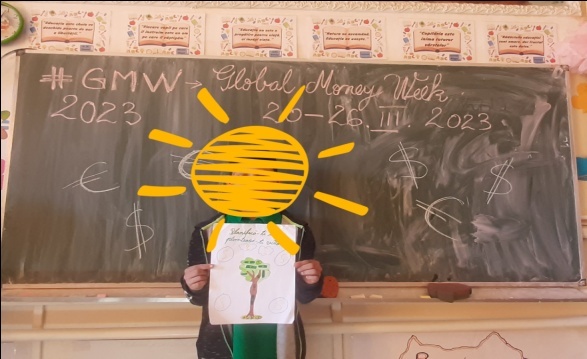 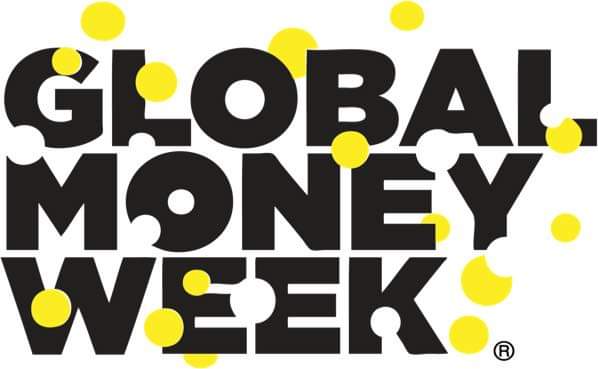 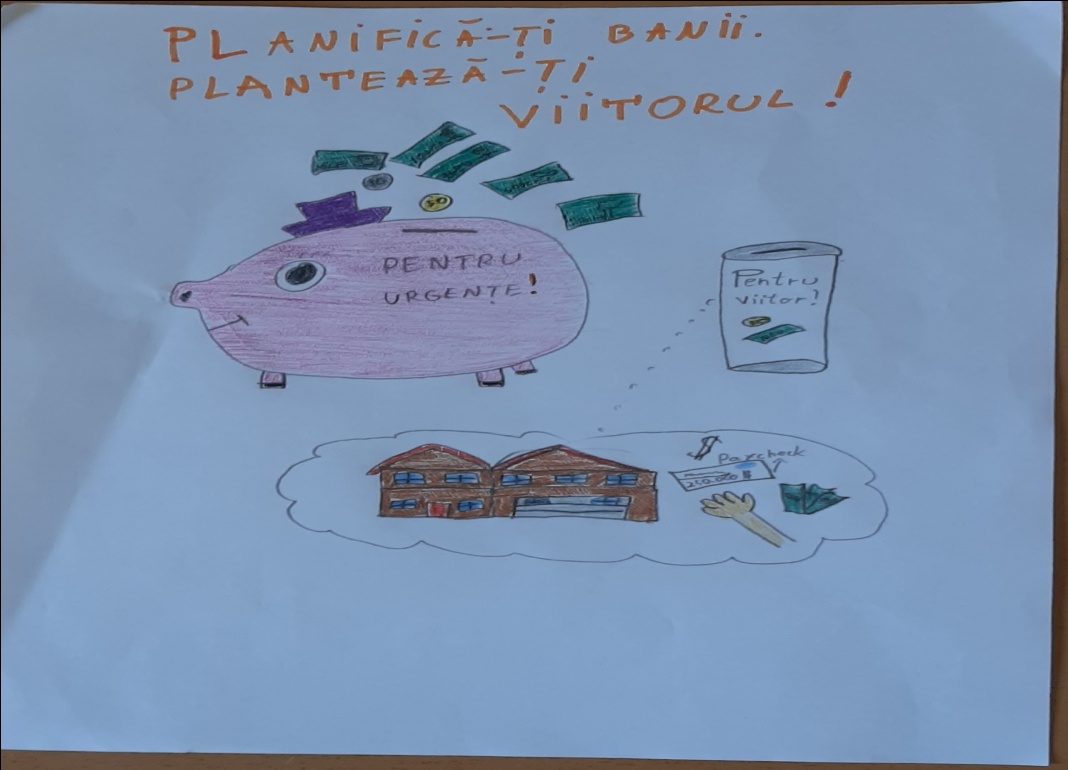 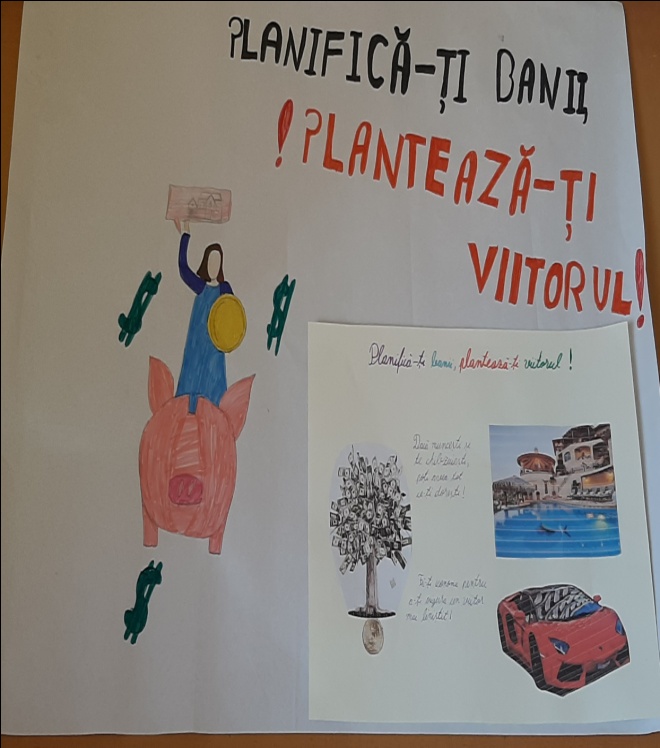 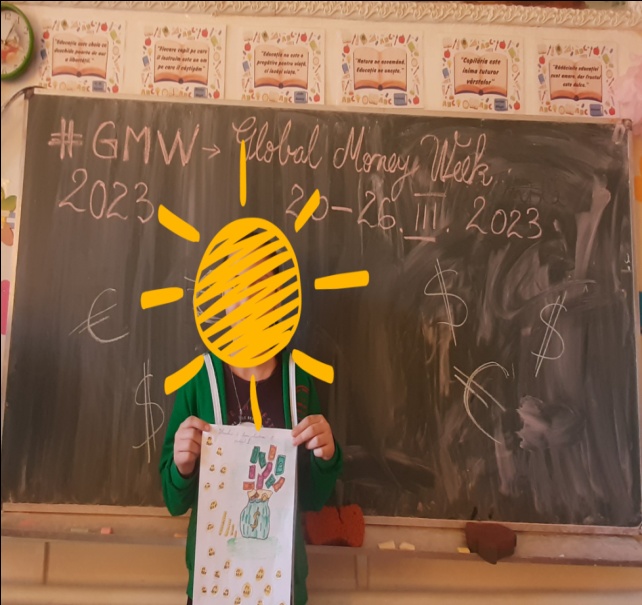 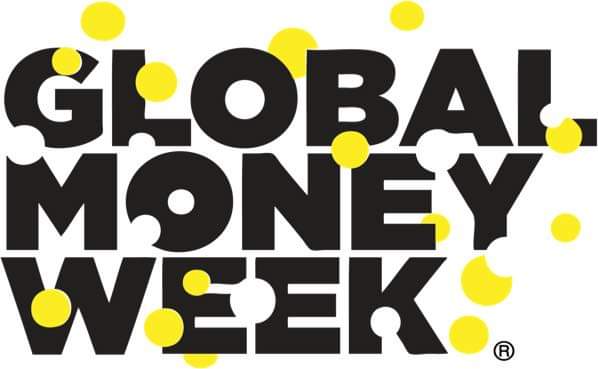 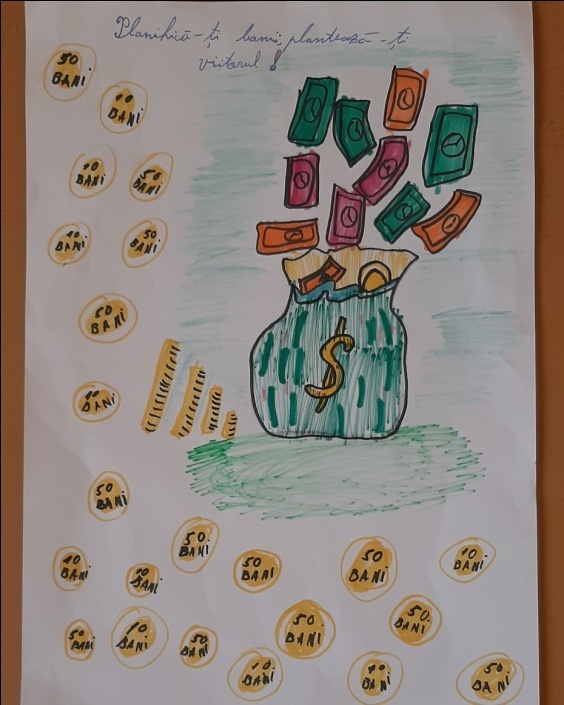 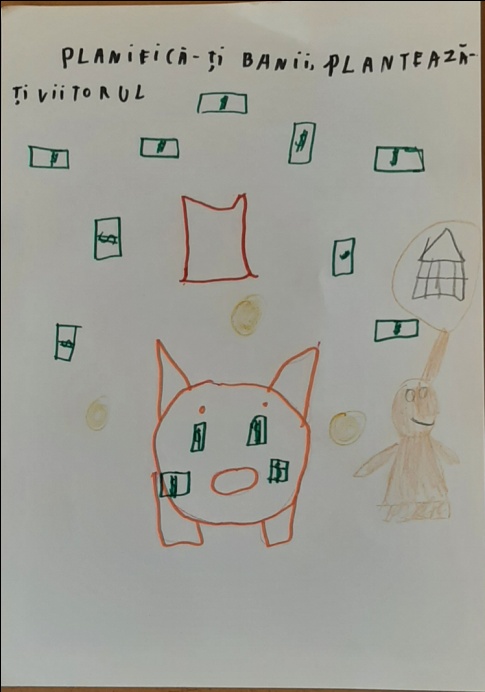 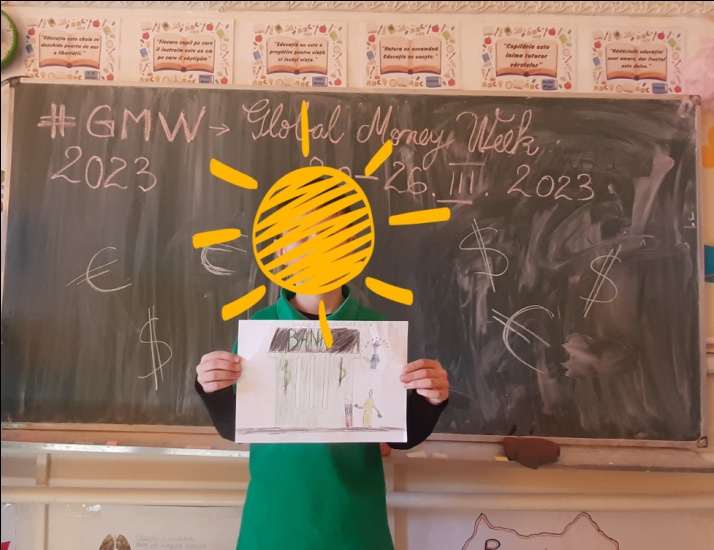 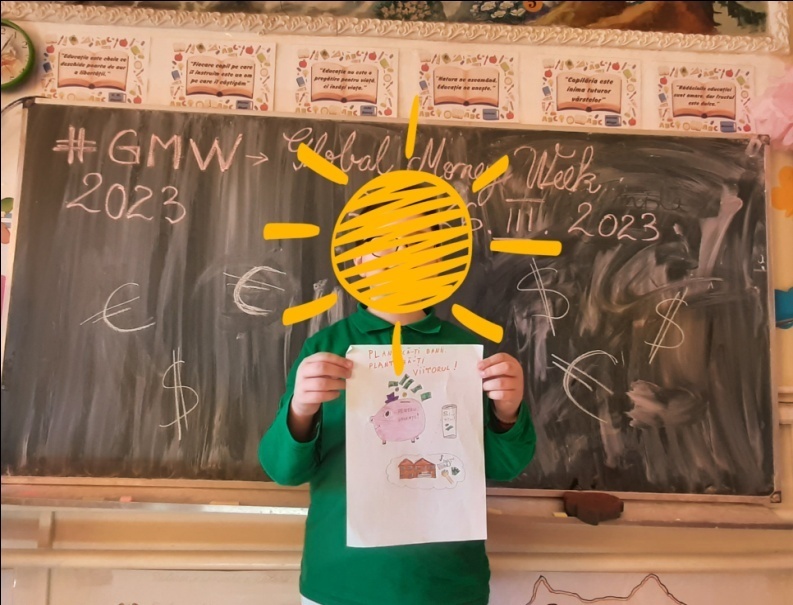 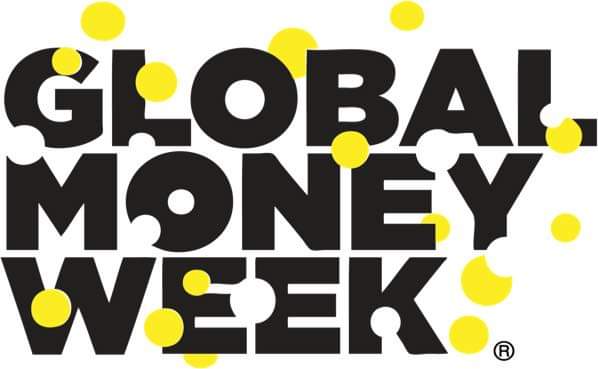 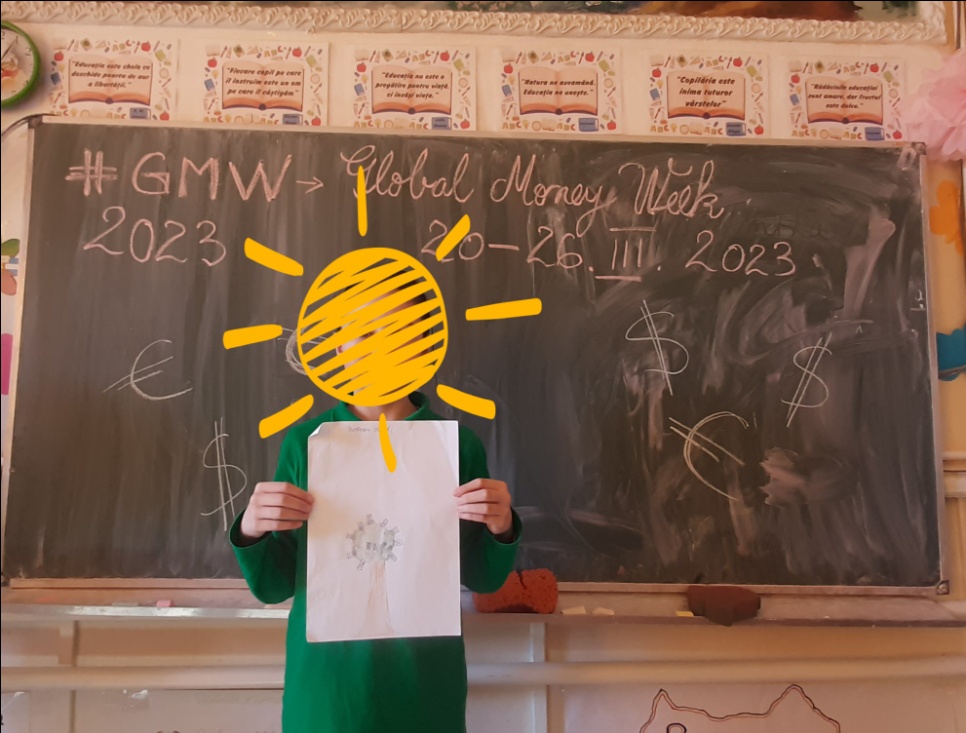 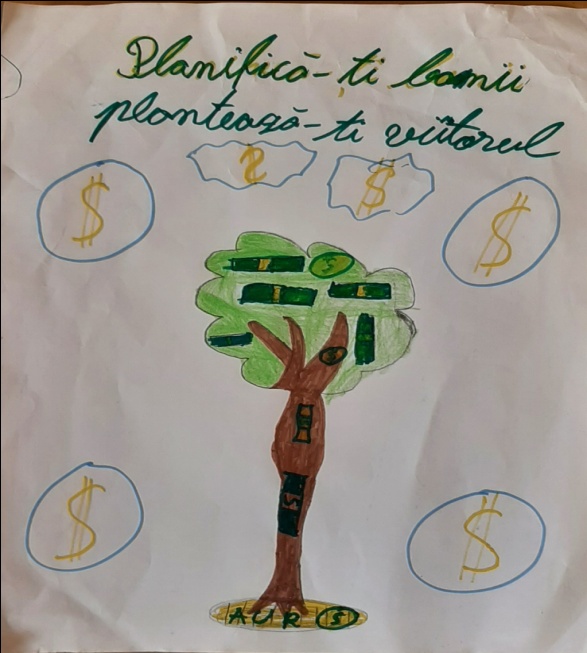 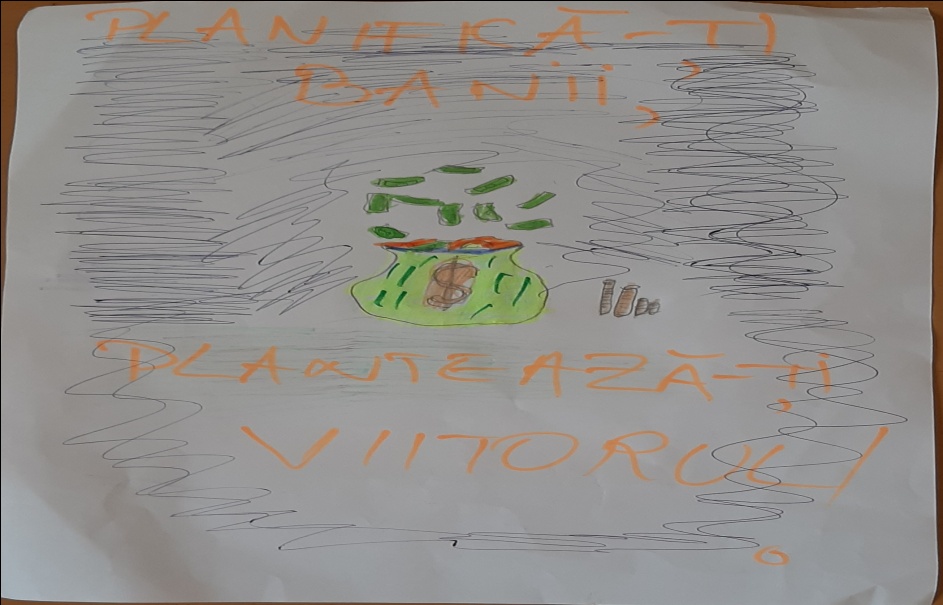 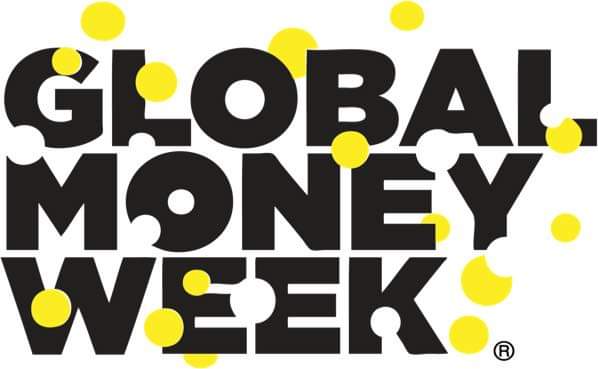 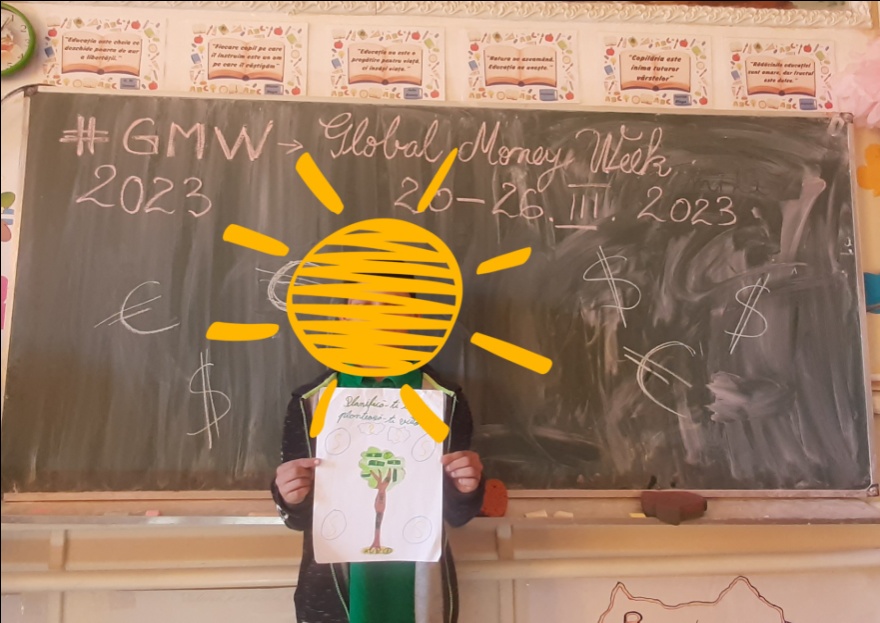 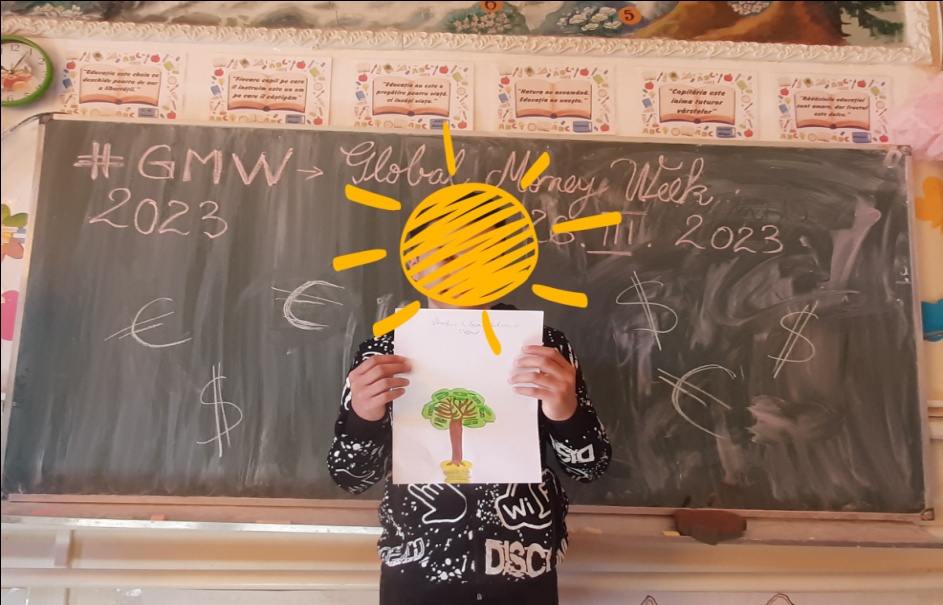